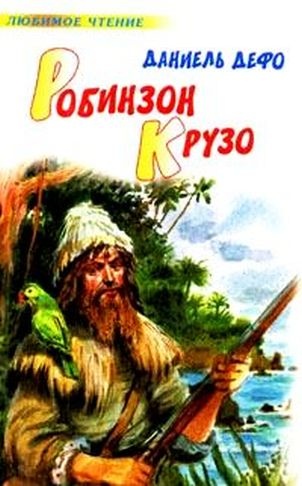 Тема:
 Роман Д. Дефо як започаткування “робінзонад”. 
Підсумковий урок
Мета: підбити підсумки за вивченим твором, з’ясувати значення слова “робінзонада”,здійснювати міжпредметні зв'язки (література-географія, біологія), розвивати зв’язне мовлення, логічне мислення; завершити роботу над проектами й захистити їх; виховувати допитливість, кмітливість
Кучер Надія Романівна
Епіграф
Тільки людина може здійснити неможливе
Р. Емерсон
Даніель Дефо
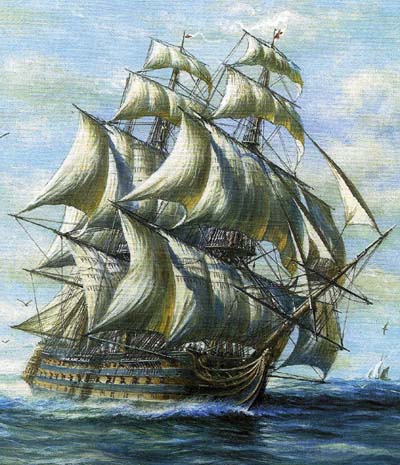 “РОбінзон Крузо”
Народився близько 1660 рокуНаписав більше  500 праць, 250 було опубліковано за життя автора
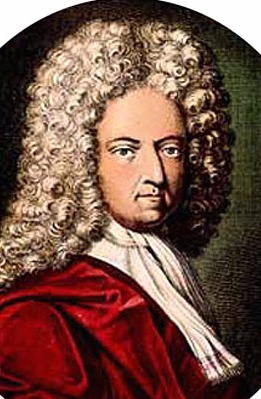 Дом Д. Дефо в Гакне.
Світлина початкуХХ ст.
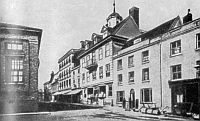 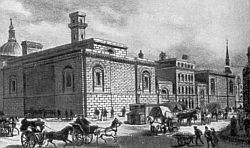 В’язниця Ньюгейт.
Гравюра XVIII ст.
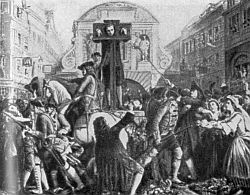 Дефо біля ганебного стовпа
З малюнка сучасника.
На могилі письменника
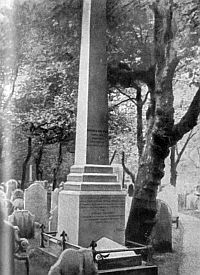 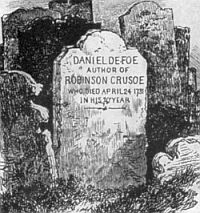 Олександр Селькірк на Мас-а-Тьєрра.
З преси того часу
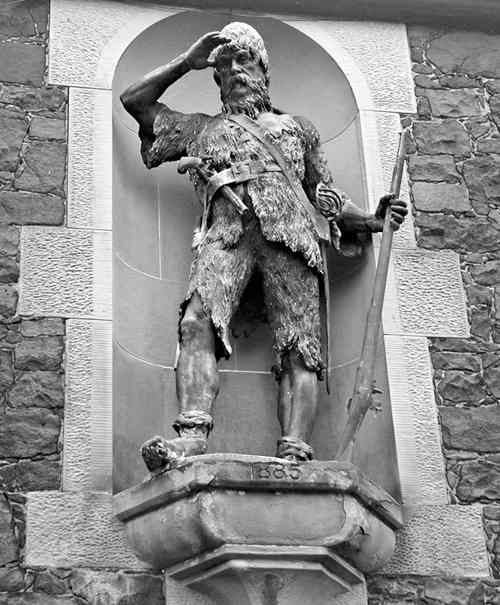 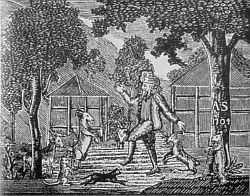 Пам’ятник А. Селькірку, 
встановлений 1885 р. на будинку, де він жив,
 у шотландському містечку Ларго.
Титульна сторінка першого видання роману
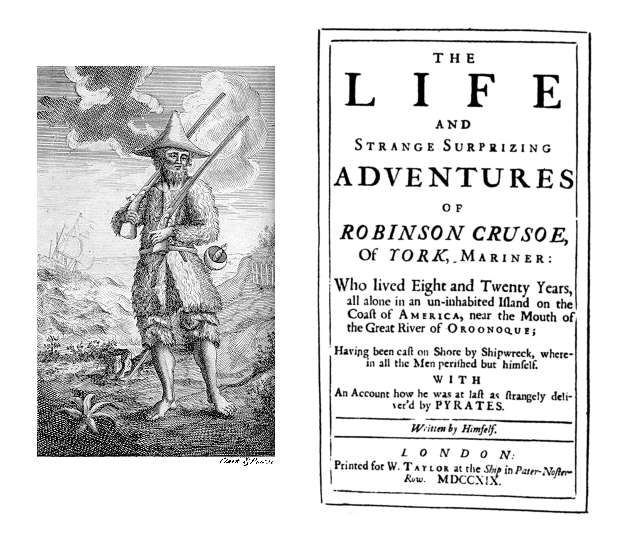 «ЖИТТЯ,незвичайні й дивовижні ПРИГОДИ РОБІНЗОНА КРУЗО—
МОРЯКА З ЙОРКА, що прожив двадцять вісім років у повній самотності
НА БЕЗЛЮДНОМУ ОСТРОВІ,
біля берегів Америки, біля гирла великої річки Оріноко, опинившись на березі після аварії корабля, під час якої загинув весь екіпаж, крім нього, з додатком розповіді про не менш дивовижний спосіб, яким його, врешті-решт, визволили ПІРАТИ. Писано ним самим».
The LIFE
And Strange Surprising ADVENTURES
of
ROBINSON CRUSOE; OF YORK, MARINER:
Who lived Eight-and-twenty Years all alone in an uninhabited Iceland on the Coast of America, near the Mouth of the Great River Orooneque;  having been cast on Shore by Shipwreck, where — in all the Men perished but Himself. With an ACCOUNT how he was at last as strangely delivered by PIRATES. Written by Himself
Читанная Бібліі
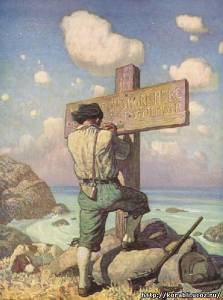 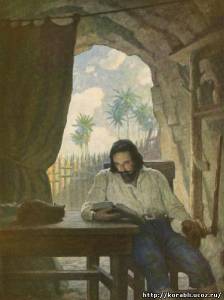 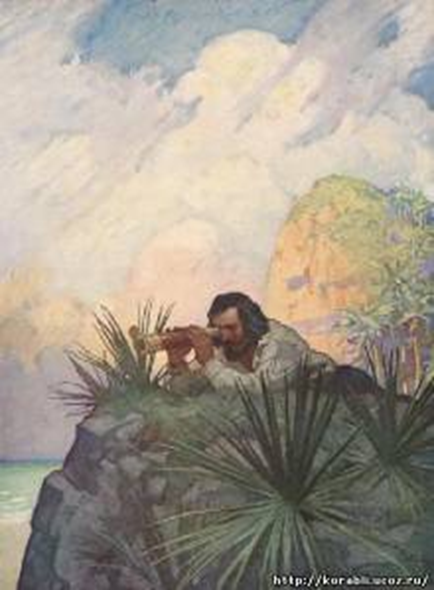 Календарь
Спостереження за морем
Літератори
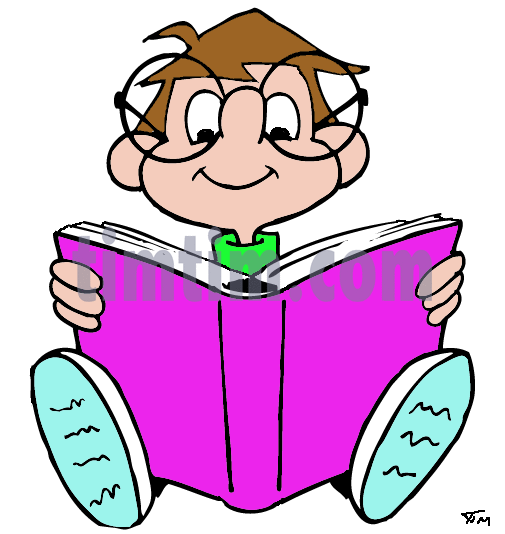 Популярність роману Дефо була настільки великою,
 що вже невдовзі в літературі 
з'явилися численні наслідування:
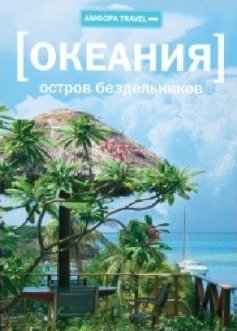 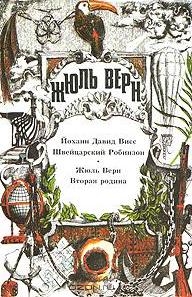 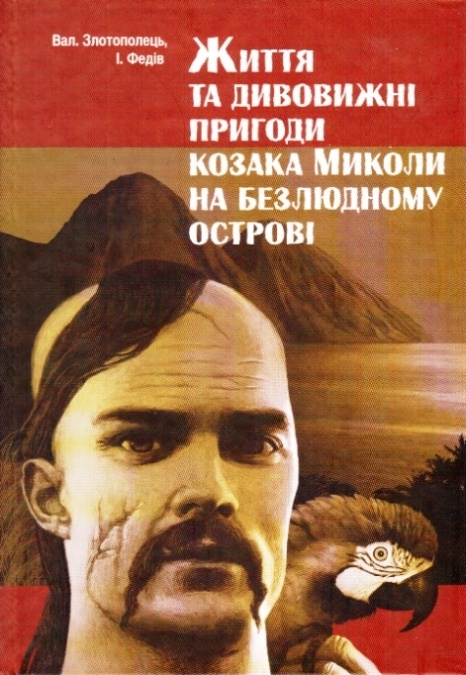 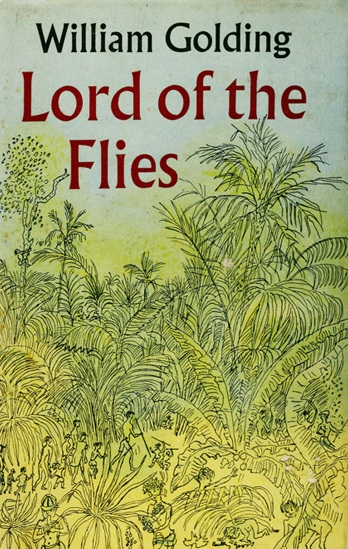 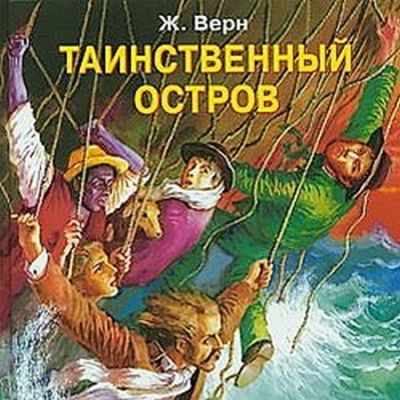 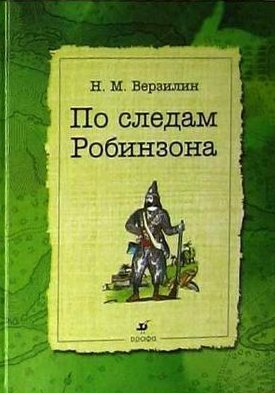 Це цілий потік наслідувань та переробок. Був створений  жанр «робінзонад", в якому працювали великі письменники:
Жюль Верн "Таємничий острів"; 
Кампе "Новий Робінзон"; 
Том Ніл "Один на острові“
Йоганн  Вісс  “Швейцарський Робинзон”
Голдінг "Повелитель мух"; 
Гранстрем «Олена-Робінзон" 
М.Верзилін “Слідами Робинзона”
В. Златополець І. Федів
“Життя та дивовижні пригоди 
козака Миколи на безлюдному острові”
В літературознавстві виник новий термін “робінзонада”.
“Робінзонада – це опис пригод на безлюдній землі (острові), де людина, опинившись наодинці з природою, повинна була боротися за виживання, виявляючи силу духу й розуму.
У кожній “робінзонаді” герой мав лише ім’я та національність.
Робінзон - жінка
	Були навіть               та
                        Робінзон - невидимка
Найбільша кількість переробок твору Даніеля Дефо належить французам і німцям.
Німецькі письменники видали близько 40 робінзонад.
Серед них – “Новий Робінзон” Й.Кампе, надрукований 1799 р.
Послідовники Робінзона існували не тільки в літературі, але й у реальному житті.
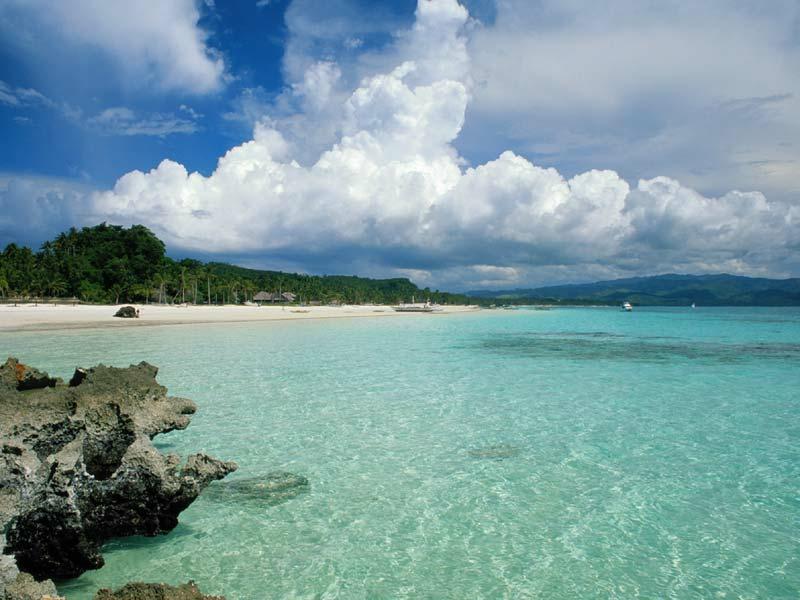 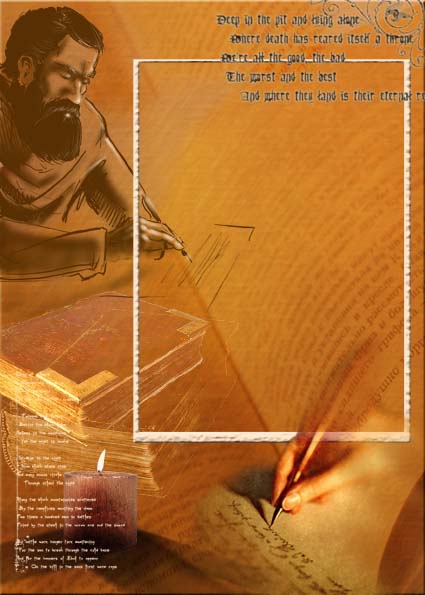 ІСТОРИКИ
Росіянин Олексій Аквілєв створив хроніку з 3000 історій справжніх «робінзонів».
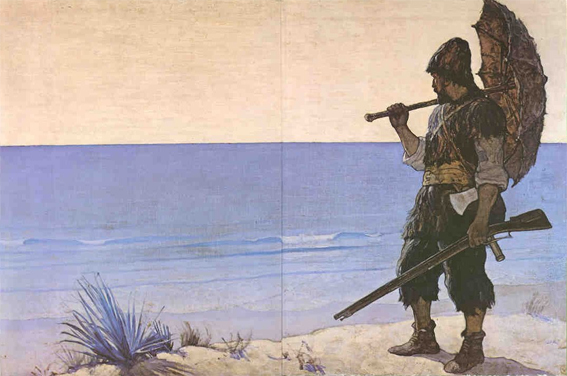 Испанець  матрос Педро Серрано  в 1540 році опинився на безлюдному острові після корабельної аварії, недалеко від берегів Перу.   На острові не було навіть питної води.  Він їв черепах,а  з їх панцирів виготовлював миски для збору  дощової води. Він прожив на острові майже 10 років.
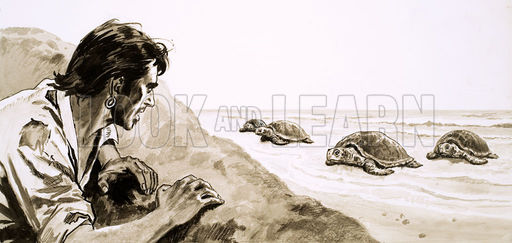 У 1809 році американець Даніель Фосс подорожував Тихим океаном на кораблі “Негоціант”, який наштовхнувся на айсберг та потонув.  Фосс єдиний, хто вижив і дістався до кам’янистого остріва, де жили тільки тюлені. 
Вони й стали його засобом виживання. Він прожив на острові 5 років.
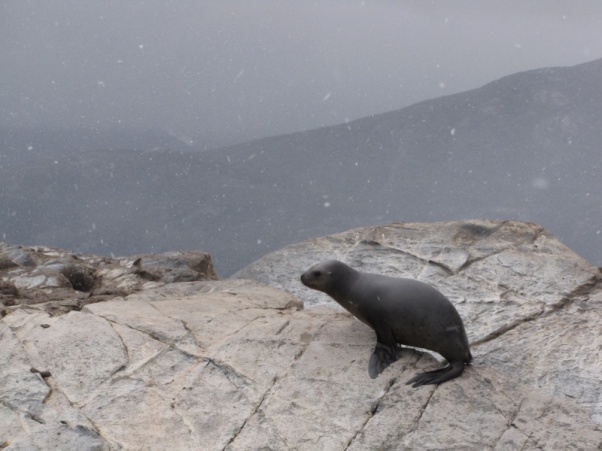 На початку 19-го століття Яків Міньков плавав на
 промисловім судні північними островами, де полював 
на песця. Капітан корабля висадив  його на острові 
Беренга з добиччю та обіцяв повернутися за два місяці. 
Але корабель збився з курсу й не зміг знайти цей  острів. 
Мінькову прийшлося виживати у суворому кліматі Півдня. 
Він повернувся додому через 7 років
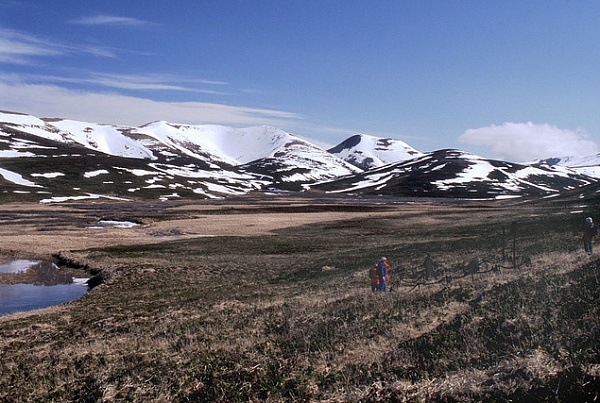 Одна з історій про росіянина Ф. Ніколаєва, який разом зі своїм поміщиком потрапив на Зондські острови в Індійському океані. Три місяці вони жили на безлюдному острові. За вірну службу поміщик відпустив слугу на волю за умови, що він буде зватися Робінзоном Крузо. З того часу в Росії живе сім'я на прізвище Крузо.
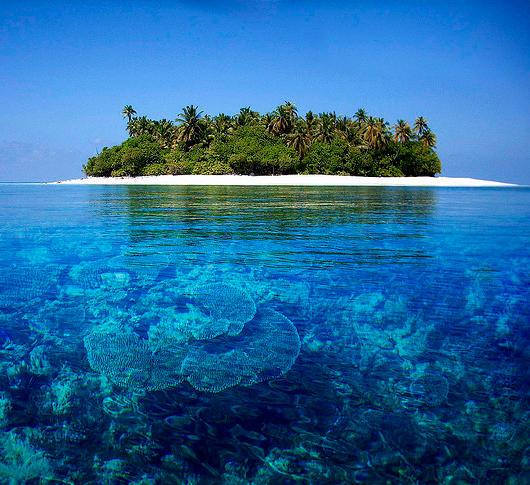 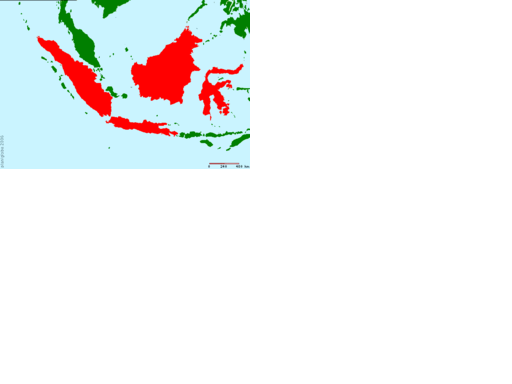 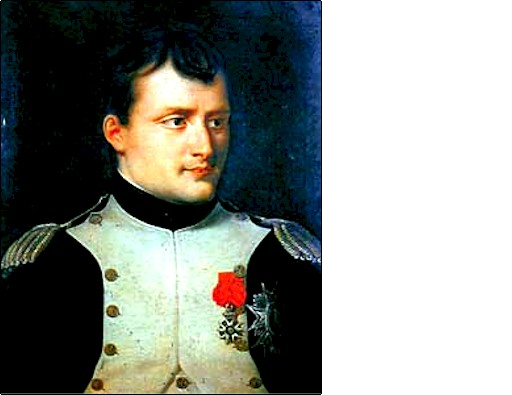 Своєрідним Робінзоном був Наполеон на острові Св. Єлени в Атлантичному океані. Найближчий берег, африканський, був за 2 тис. км від острова. Наполеон прожив на острові 6 років.
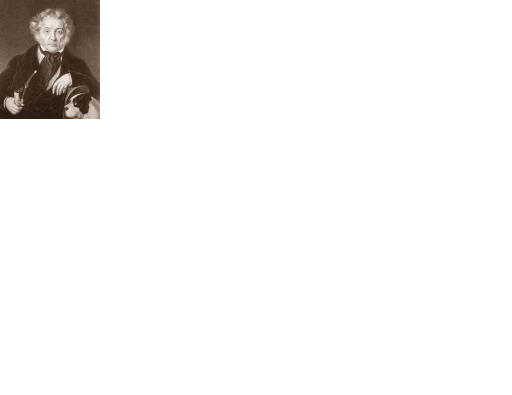 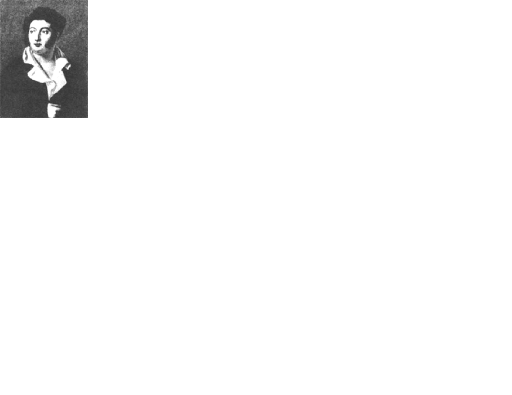 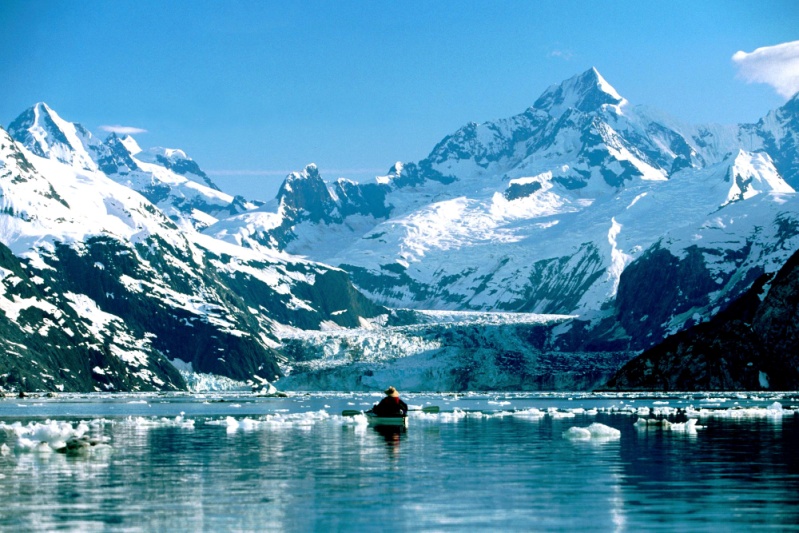 Федір Іванович Толстой (двоюрідний дядько Л.М. Толстого) завжди шукав пригод і за незліченні витівки був висаджений Крузенштерном на найближчий острів, біля Аляски. Толстой прожив серед алеутів декілька років і користувався у туземців великим авторитетом. Вони хотіли вже обрати його вождем, та Толстому судилося повернутися до Росії. Його з того часу почали називати Толстим-американцем.
ГЕОГРАФИ
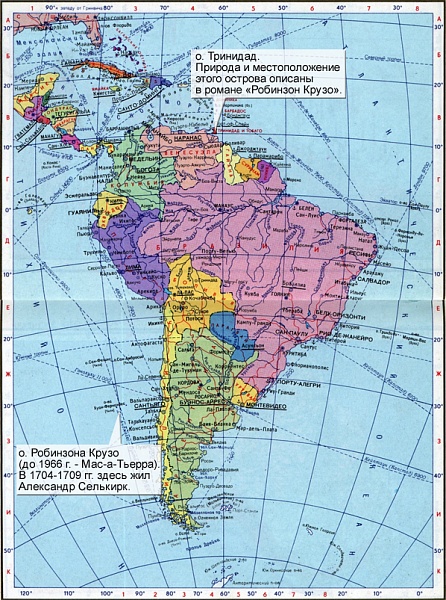 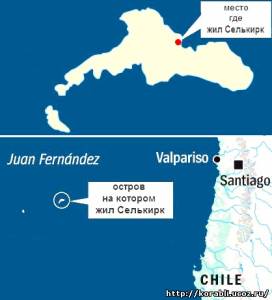 Острів Олександра Селькірка
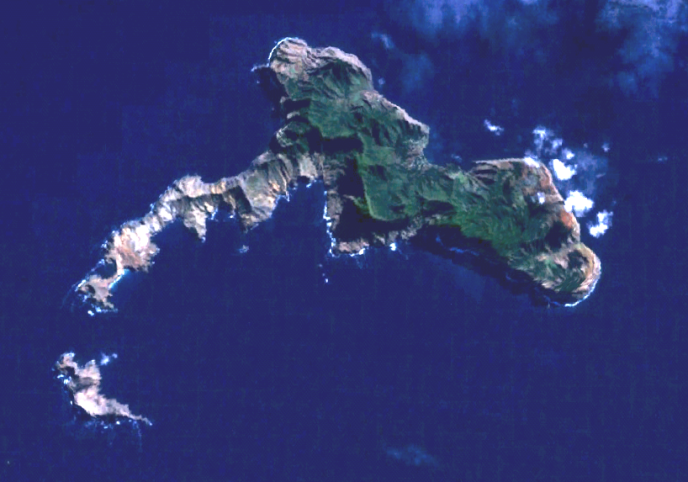 БІОЛОГИ
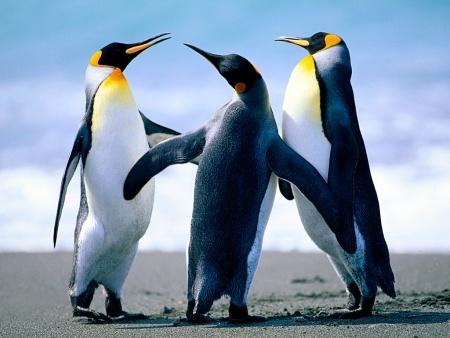 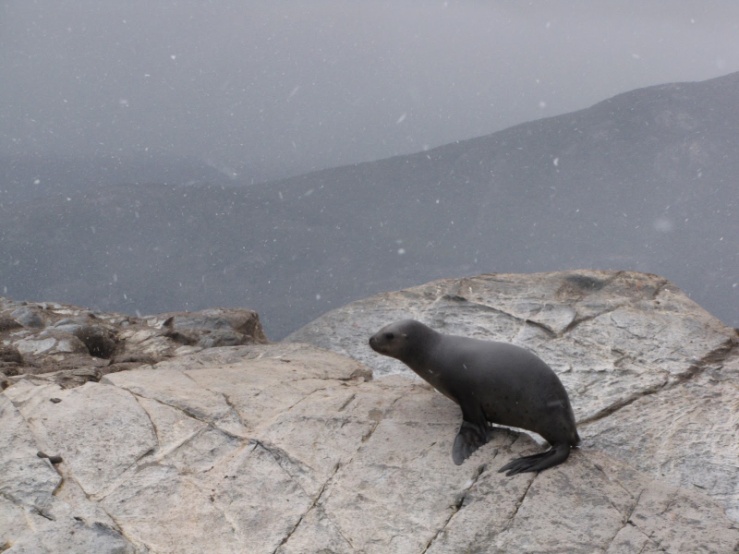 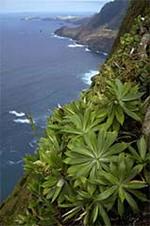 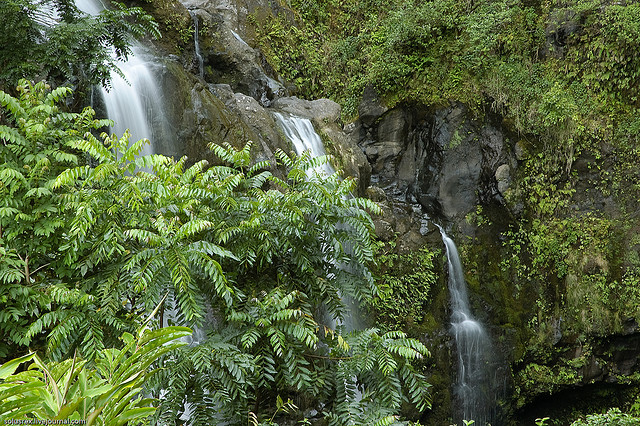 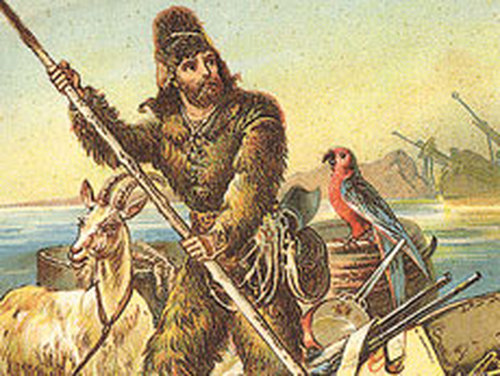 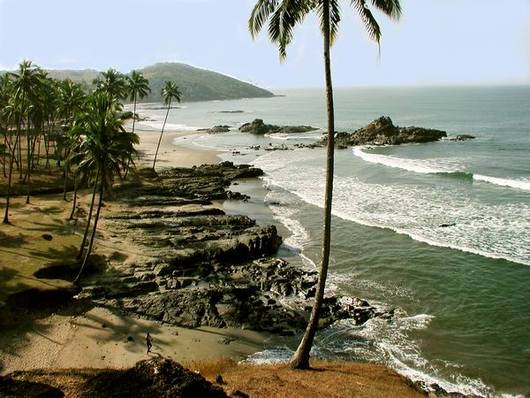 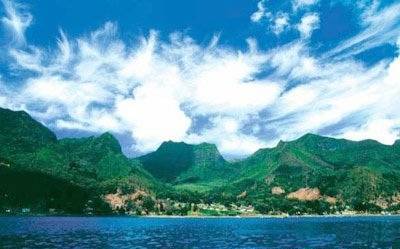 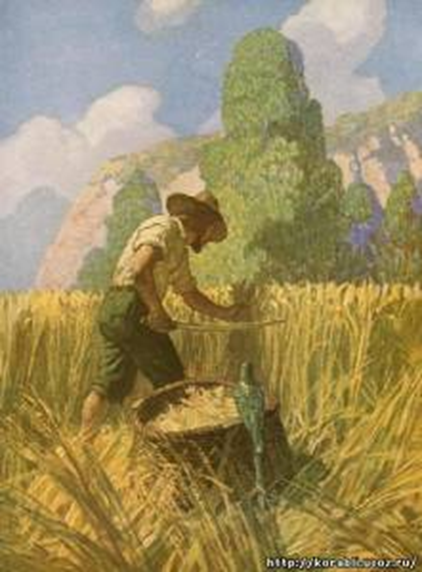 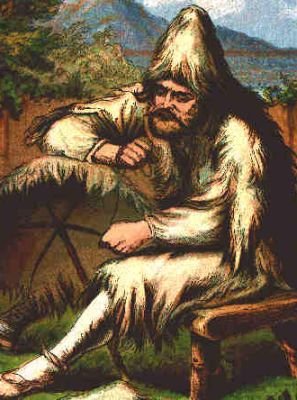 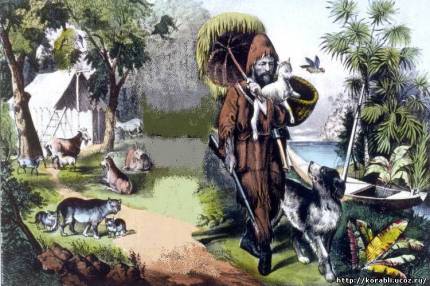 Поради юним мандрівникам
  від ГЕОГРАФІВ
1.Зверніть увагу на те, з якого боку росте мох
 на деревах(це буде північ),
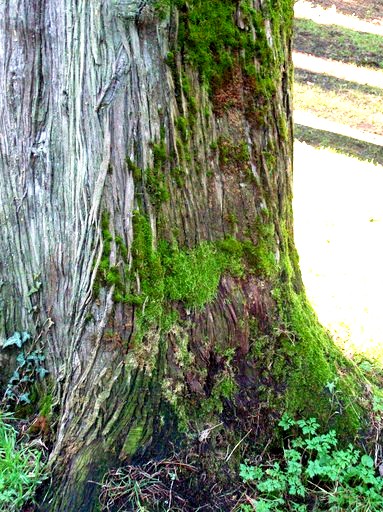 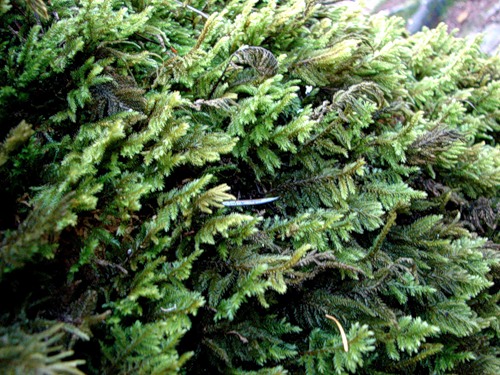 2. З якого боку дерева 
більше гілок (це буде південь)
Знайдіть Полярну зірку, яка завжди на півночі:
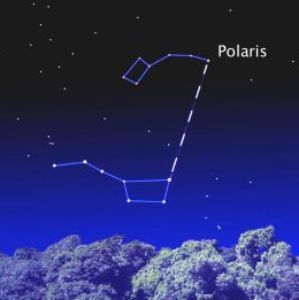 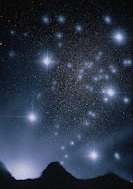 для цього потрібно відшукати найяскравішу зірку в хвості Малої Ведмедиці
Поради юним мандрівникам
   від БІОЛОГІВ
Можна з безпекою для життя споживати в їжу яйця птахів.
 Ягоди й гриби краще не чіпати: 
    це збереже вам життя.
3. Знайдену воду обов'язково прокип'ятіть на вогнищі. 
4. Якщо ви спіймали рибу, можна запекти її у вугіллі
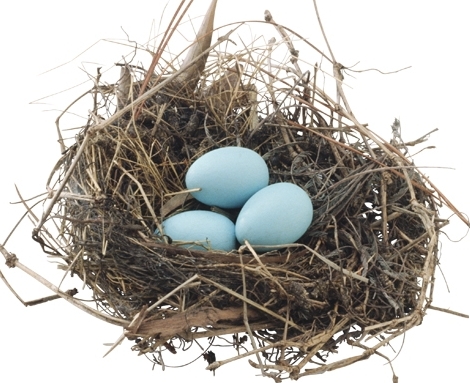 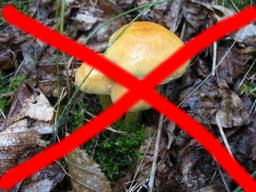 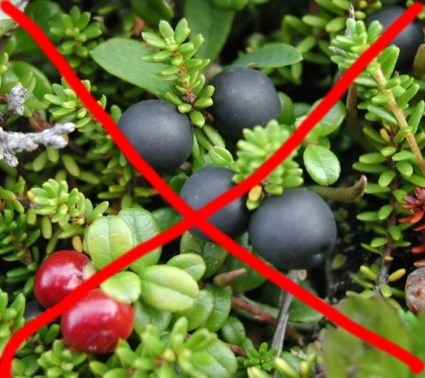 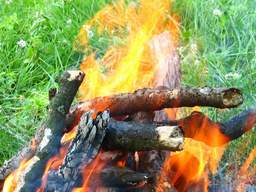 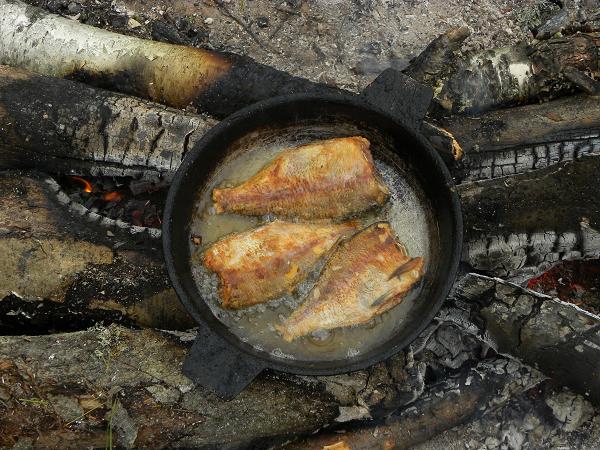 РЕАЛІТІ-ШОУ «ОСТАННІЙ ГЕРОЙ”
“Останній герой-1” знімали протягом 39 днів на островах архіпелагу Бокас дель Торо біля Панами.
Події проекту “Останній герой-3” за участю зірок шоу-бізнесу відбувалися на островах Домініканської республіки.
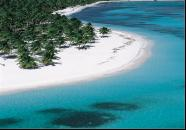 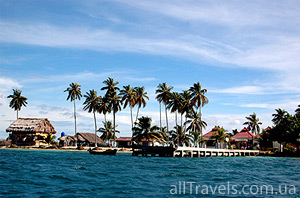 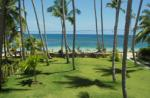 В проекті «Останній герой»-3 брали участь: 
телеведуча Першого каналу 
    Дана Борисова,
 співачка Тетяна Овсієнко,
 актор Ігор Ліванов,
 актриса Олена Проклова, 
співак Володимир Пресняков-молодший, 
співачка Ольга Орлова (екс- «Блестящая»), 
актор Олександр Ликов, 
телепродюсер Іван Демидов, 
музикант Крис Кельмі, 
телеведуча Першого каналу
 
Лариса Вербицька («Доброе утро») та інші.
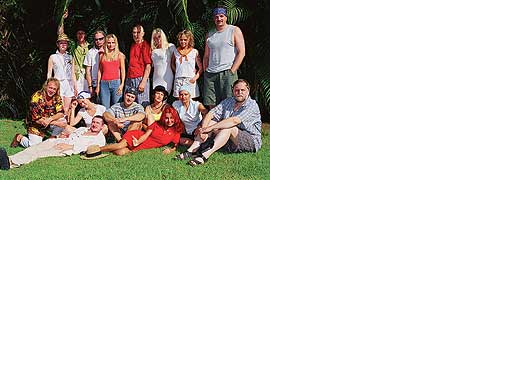 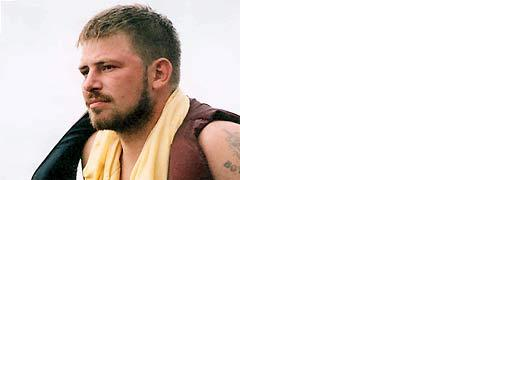 Гра “ Останній герой ”
Перша група
СХУЛХІАБРЗІЕРРИНСО
Друга група
МС’ИЯРСВОИМНУОКА
СУХАРІ
РИС
ХЛІБ
ЗЕРНО
М’ЯСО
СИР
МУКА
ВИНО
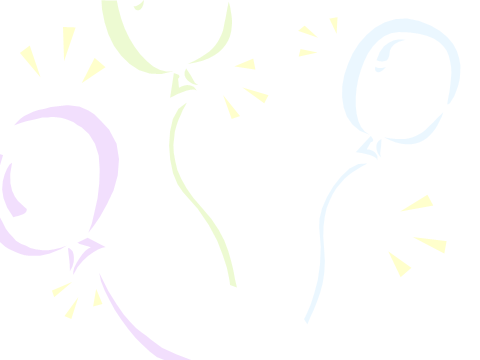 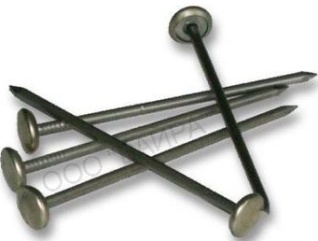 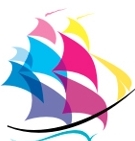 1
Д
Р
І
Б
2
Р
У
Ш
Н
И
Ц
Я
3
С
О
К
И
Р
А
4
В
І
Т
Р
И
Л
А
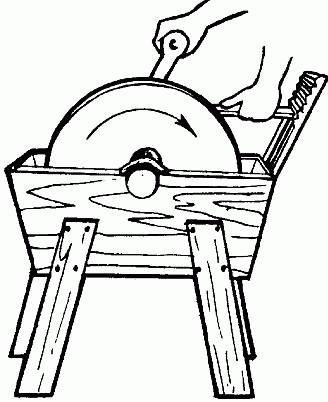 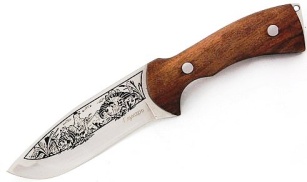 П
О
Р
О
Х
5
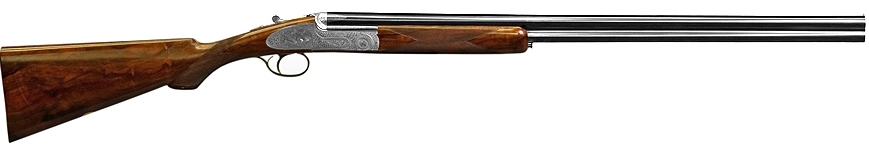 Т
Р
У
Б
К
А
6
М
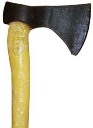 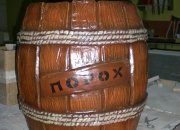 Е
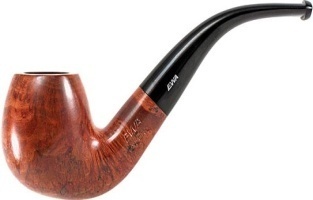 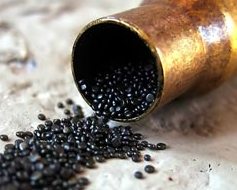 7
Н
І
Ж
Т
О
Ч
И
Л
О
8
9
Ц
В
Я
Х
И
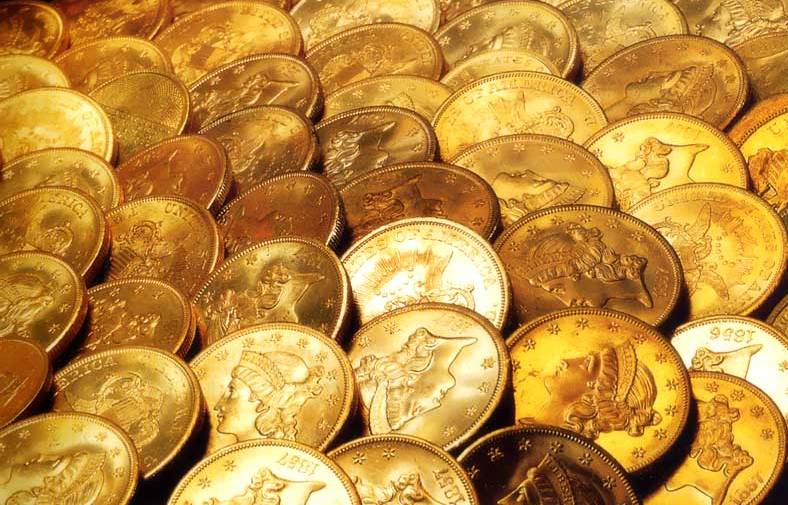 Проект
Опис процесу створення  стільця
« Перш за все я зробив собі стіл та стілець. На них я використав короткі дошки,що привіз з корабля. Усі дні – 7,8,9,10 і частково 12 листопада (бо 11 була неділя)-  Я зробив стілець. Я був тоді ще зовсім неумілим столяром.  Стілець доставив мені багато труднощів, перш ніж прийняв потрібну форму. Декілька разіву я розбирав його на частини й знову приймався за роботу.Та все ж таки  я був незадоволений результатом…”
ОТЖЕ, ПОСЛІДОВНИКІВ У РОБІНЗОНА БУЛО ДУЖЕ БАГАТО ЯК В ЛІТЕРАТУРІ, ТАК І В РЕАЛЬНОМУ ЖИТТІ.
ДОМАШНЄ ЗАВДАННЯ
Підготувати повідомлення про французського письменника Жуля Верна  с.142-143(підручник)